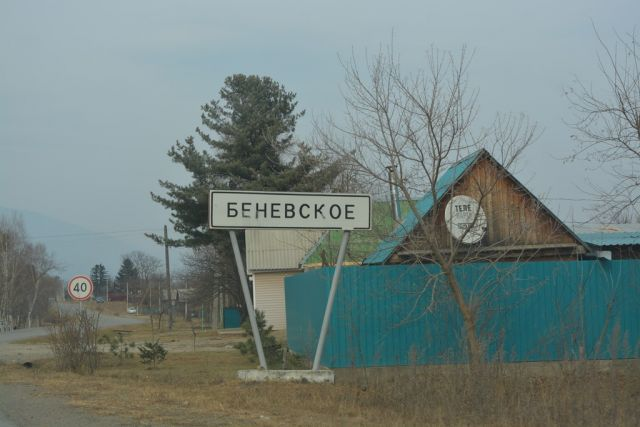 Село мое родное
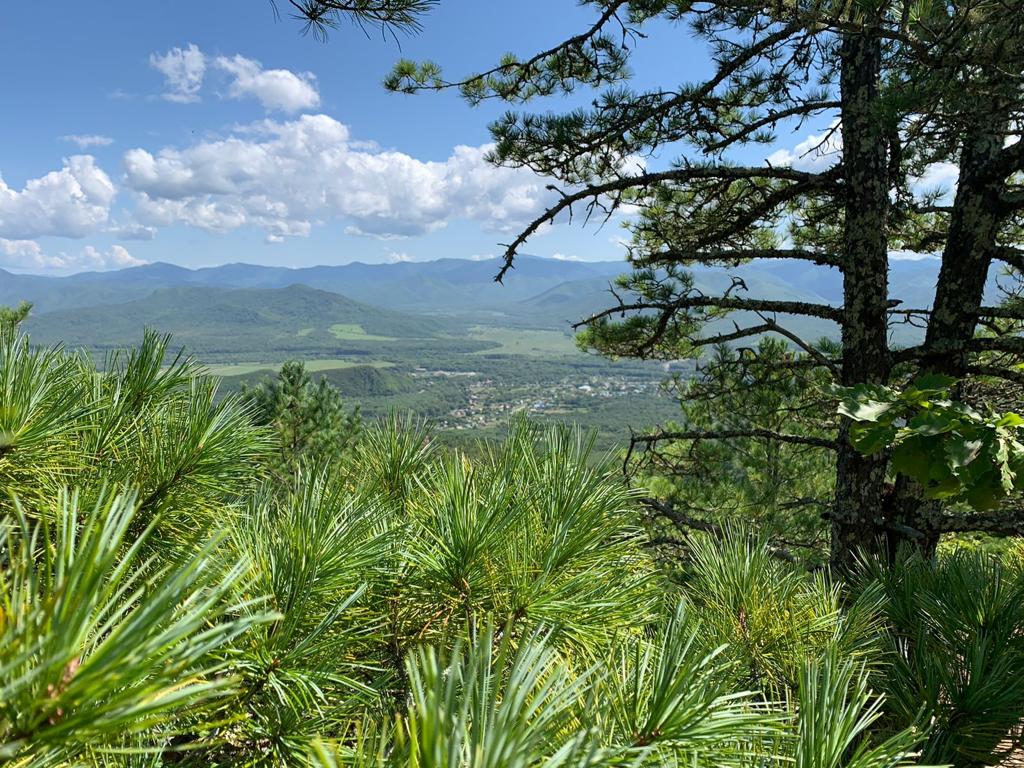 История создания села Беневское
Точная дата основания села неизвестна, но по рассказам старожилов оно было основано в 1871 г., до этого "там ютились несколько китайских и корейских фанз.
Свое название село получило по фамилии Беневского Аркадия Семеновича  известного общественного и государственного деятеля Приамурья.
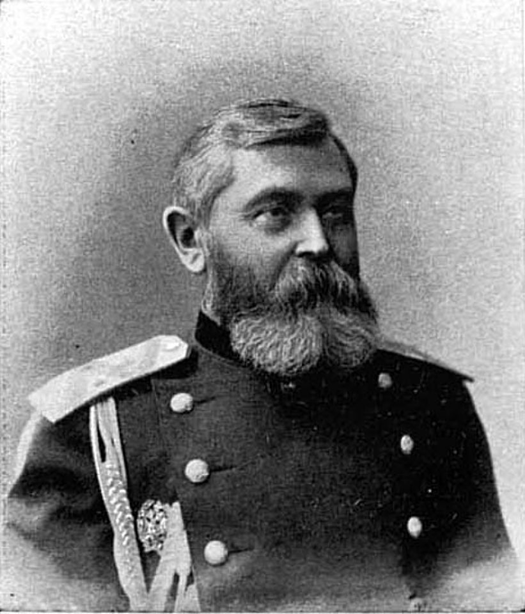 По другим источникам информации, село получило свое название по фамилии посетившего эти места  офицера царской армии Беньевского Августа Морица (Маурици).
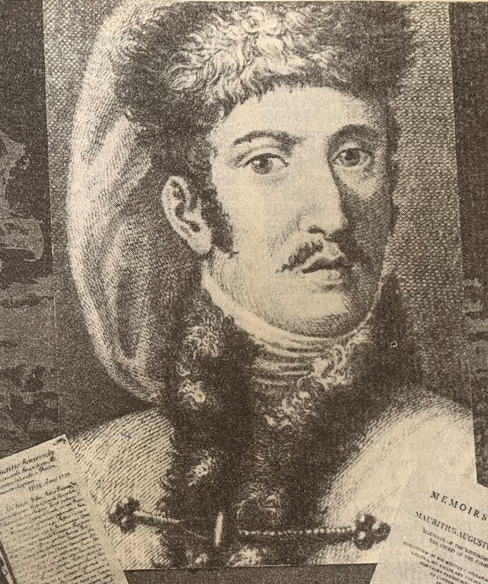 На месте будущего села был установлен почтовый стан, перевозивший почту на лошадях. При почте был оборудован маленький медицинский пункт.

Позже стали появляться первые переселенцы . Переселенцы жили сначала в шалашах, сделанных из коры, землянках, затем строили дома-времянки.
В 1906-1907 гг. отмечается массовое заселение деревни. За два года приехало 15 семей из Черниговской губернии, в частности из с.Чеплеевки. До сих пор одну из улиц жители села называют Чеплеевкой (ныне ул.Горького).
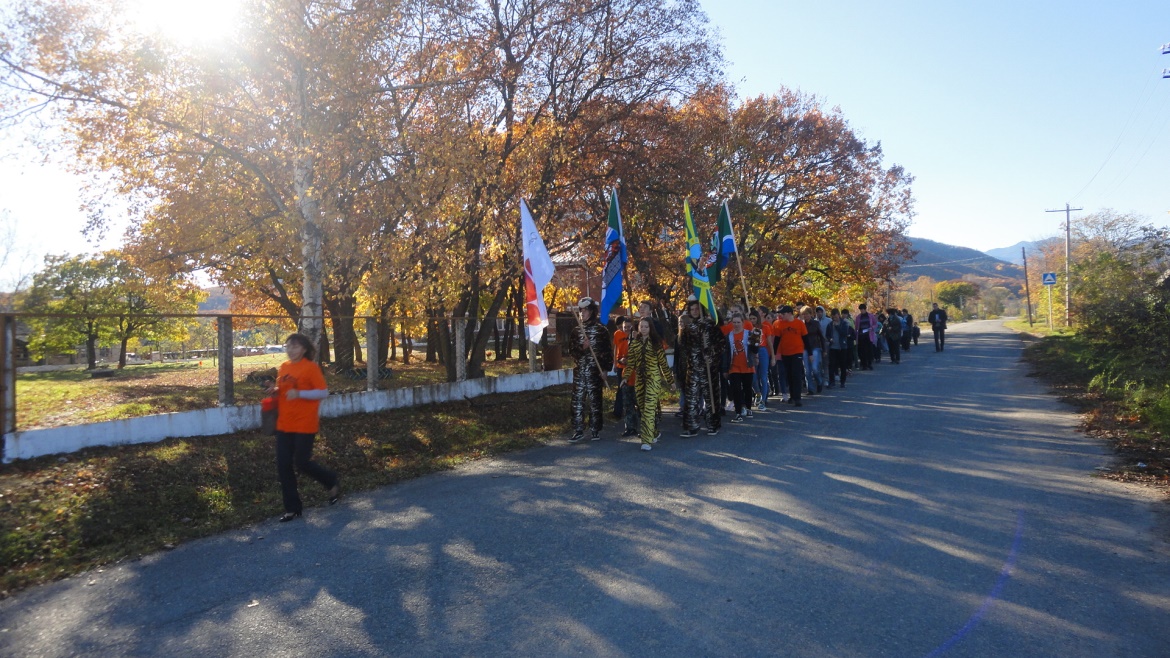 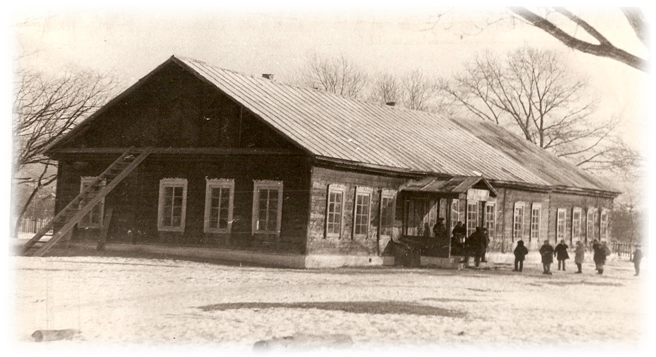 Село постепенно росло ...в 1909 г. уже построили первую двухклассную школу.
По воспоминаниям, в селе была церковь и высокая колокольня, на которой был большой медный колокол.
. В 1914 г. жители с.Беневское пережили большое наводнение, принесшее много бед, последствием этого наводнения стал кл. Большой, разделивший село на две части.
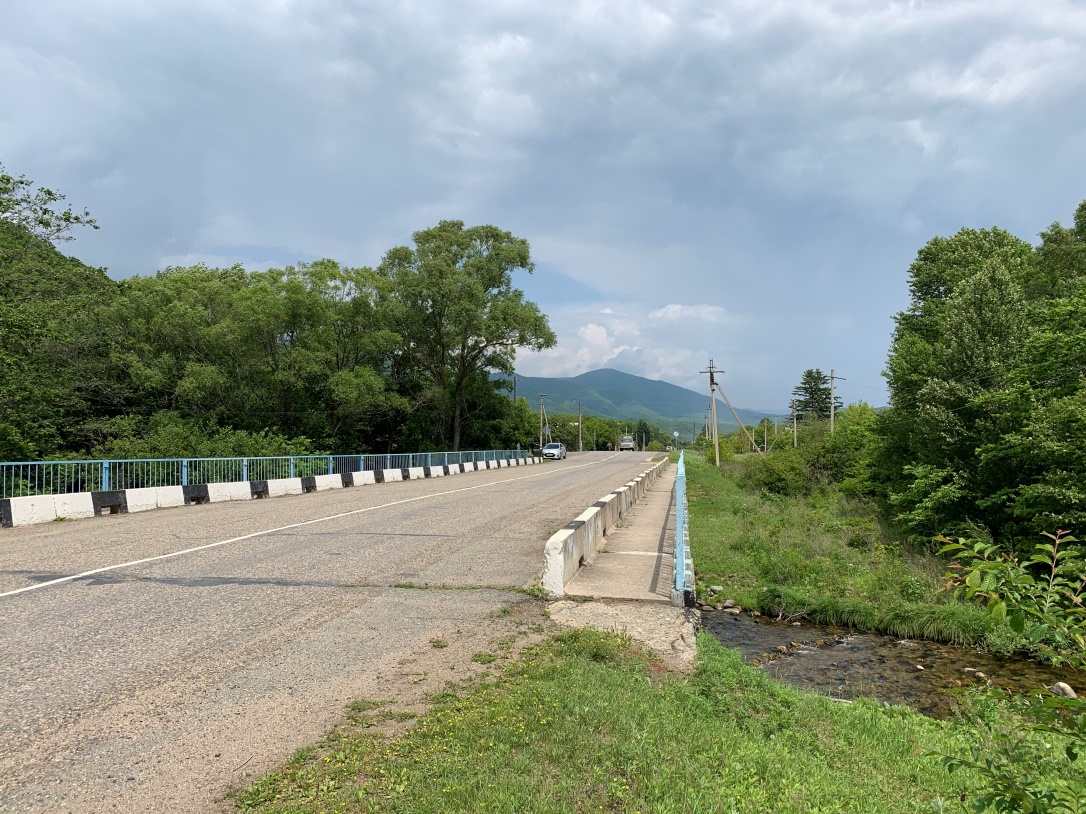 Село в наше в время
Численность населения  около 350 человек
В настоящее время в селе работает Средняя общеобразовательная школа №7
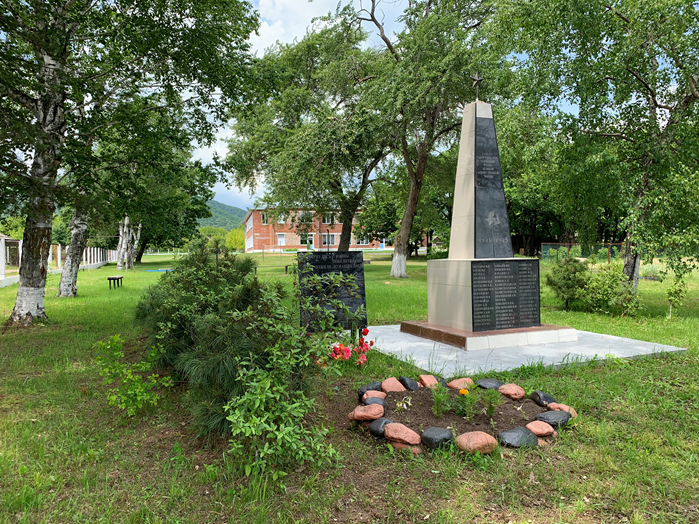 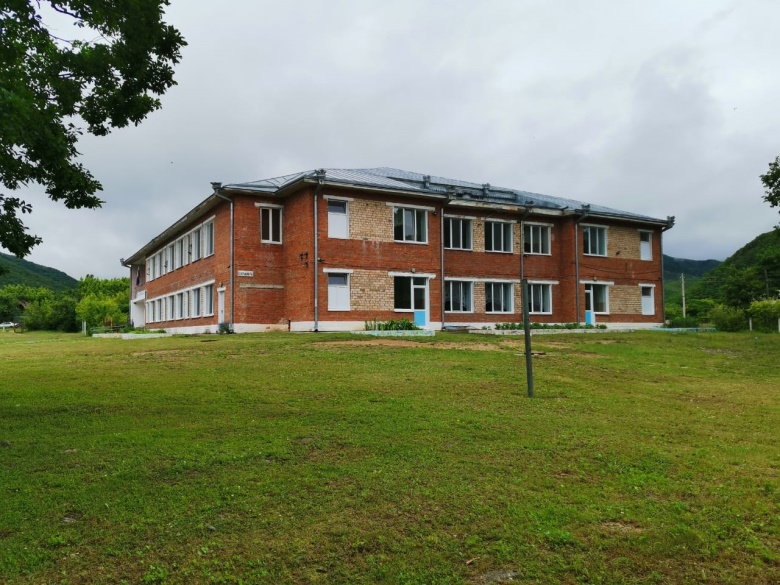 В селе в настоящее время ведут деятельность только индивидуальные предприниматели. Это:
ИП Протасов – лесозаготовительная деятельность;
ИП Белекеев – лесозаготовительная деятельность и КФХ(крестьянско-фермерское хозяйство)
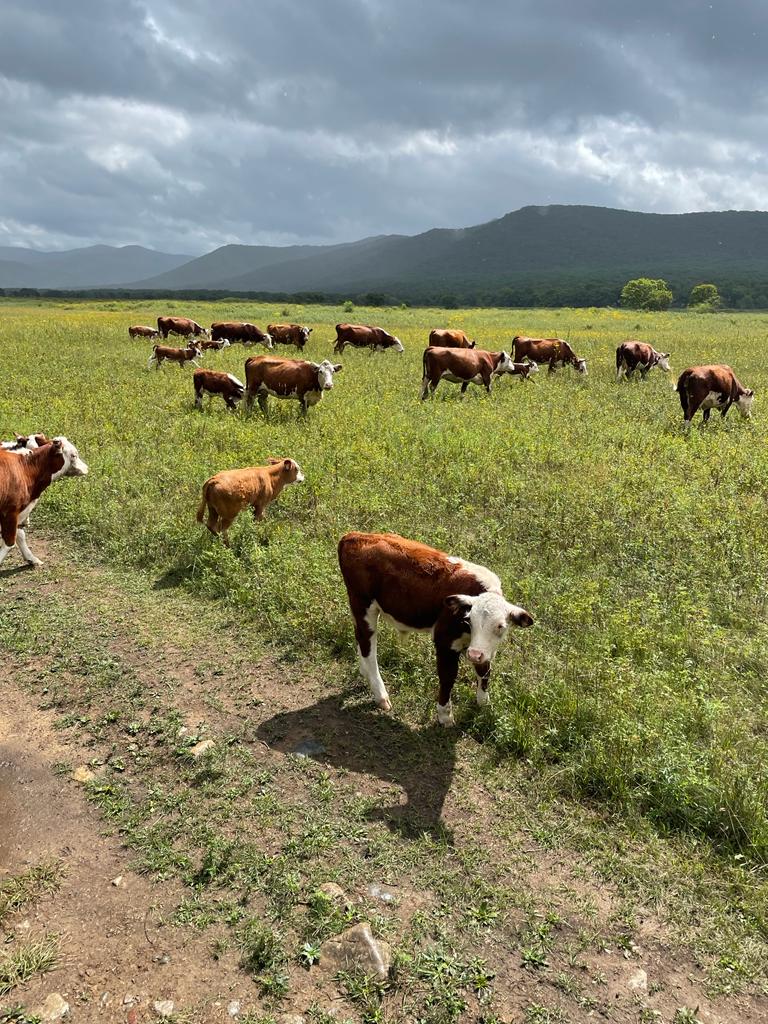 Достопримечательности села
Вблизи села находится известное и посещаемое туристами место — каскад водопадов высотой до 18 метров, расположенных на Еломовском ключе, известные как Беневские водопады.
Является одним из 17 памятников природы
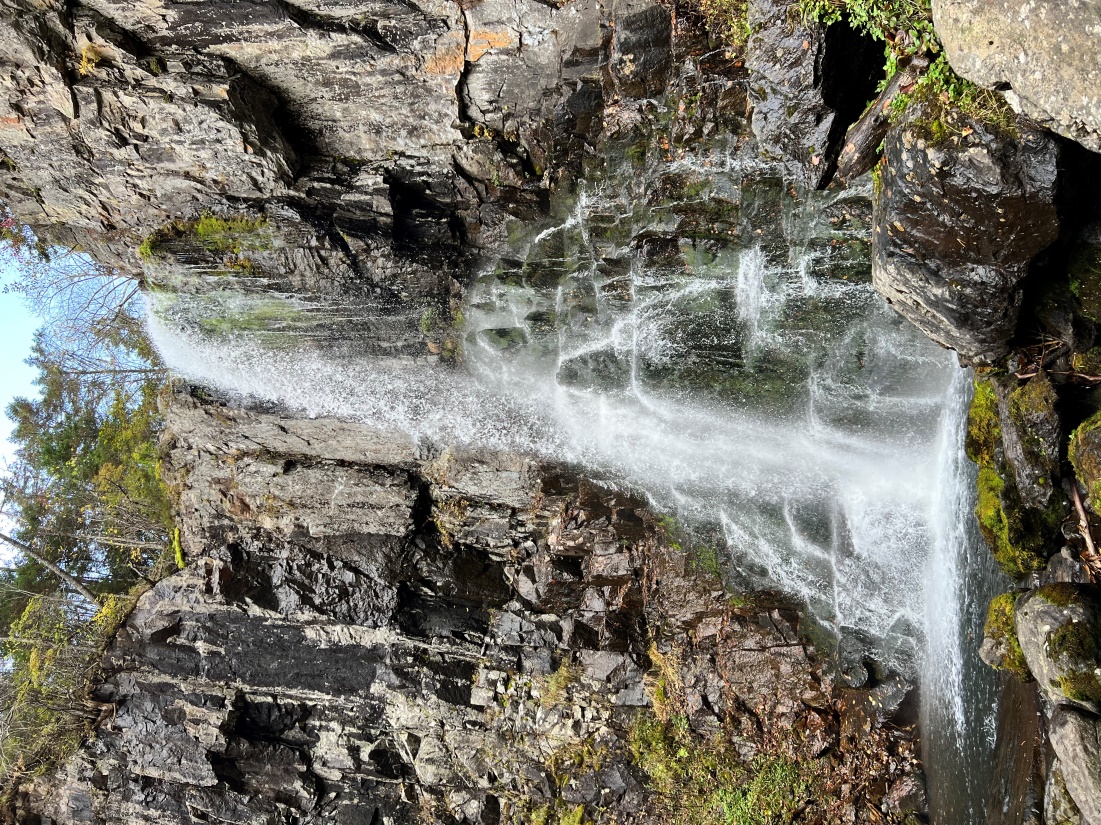 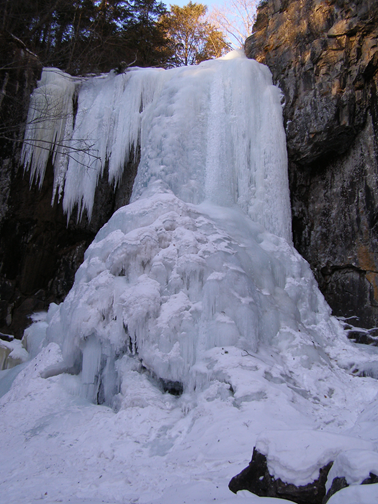 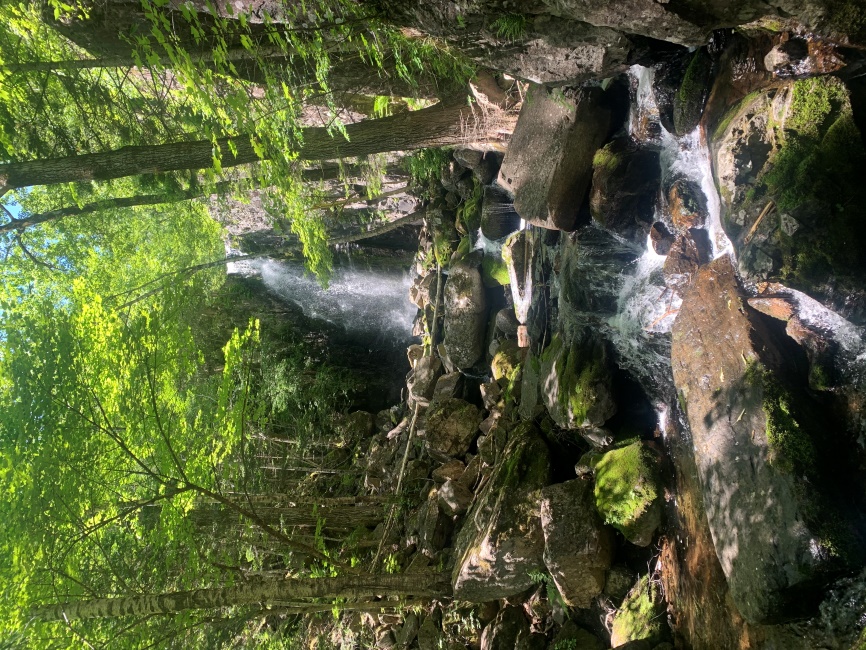 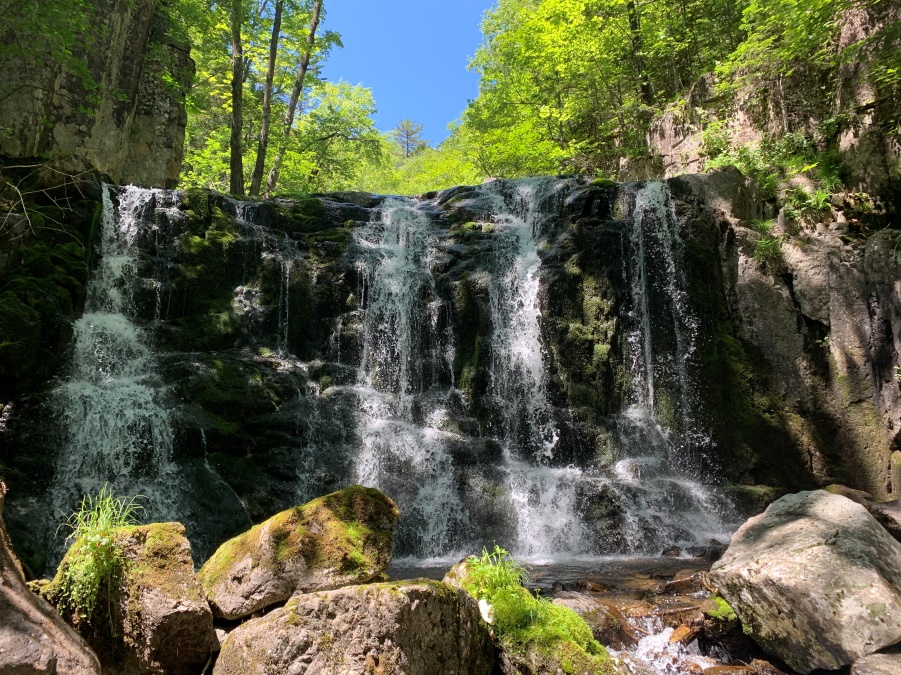 Водопад находится у подножья горы Лысой, которая является так же памятником природы.
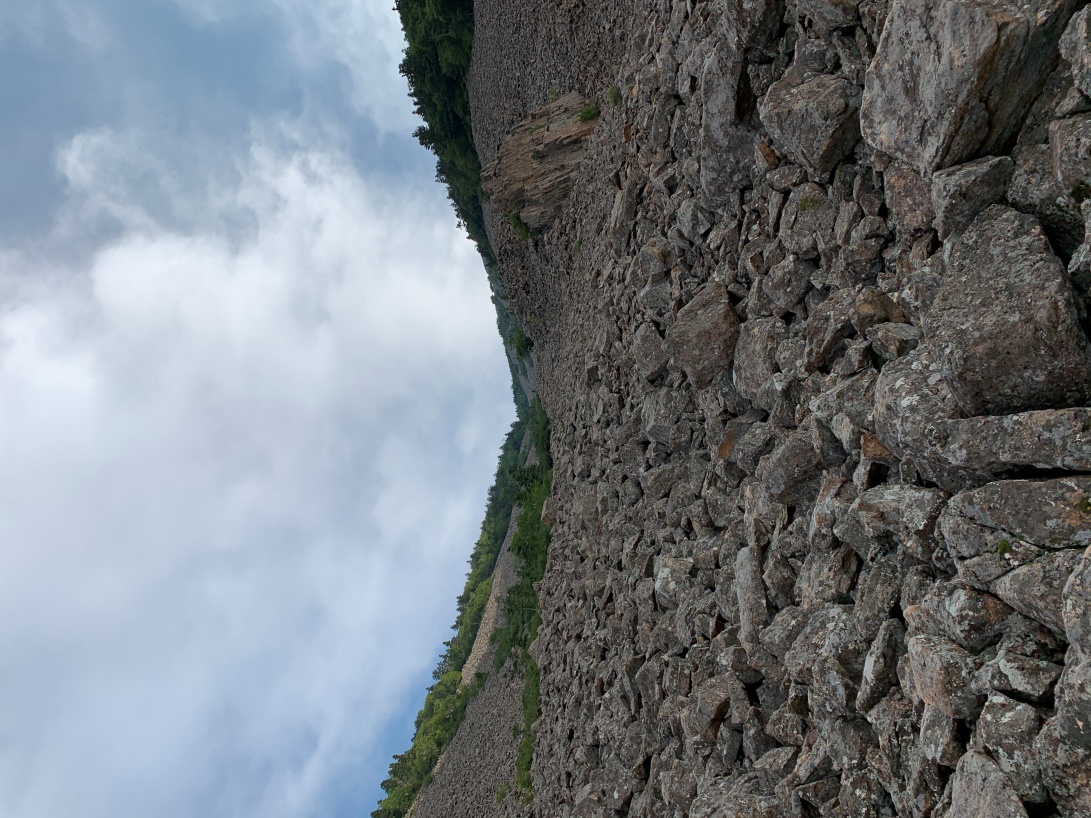 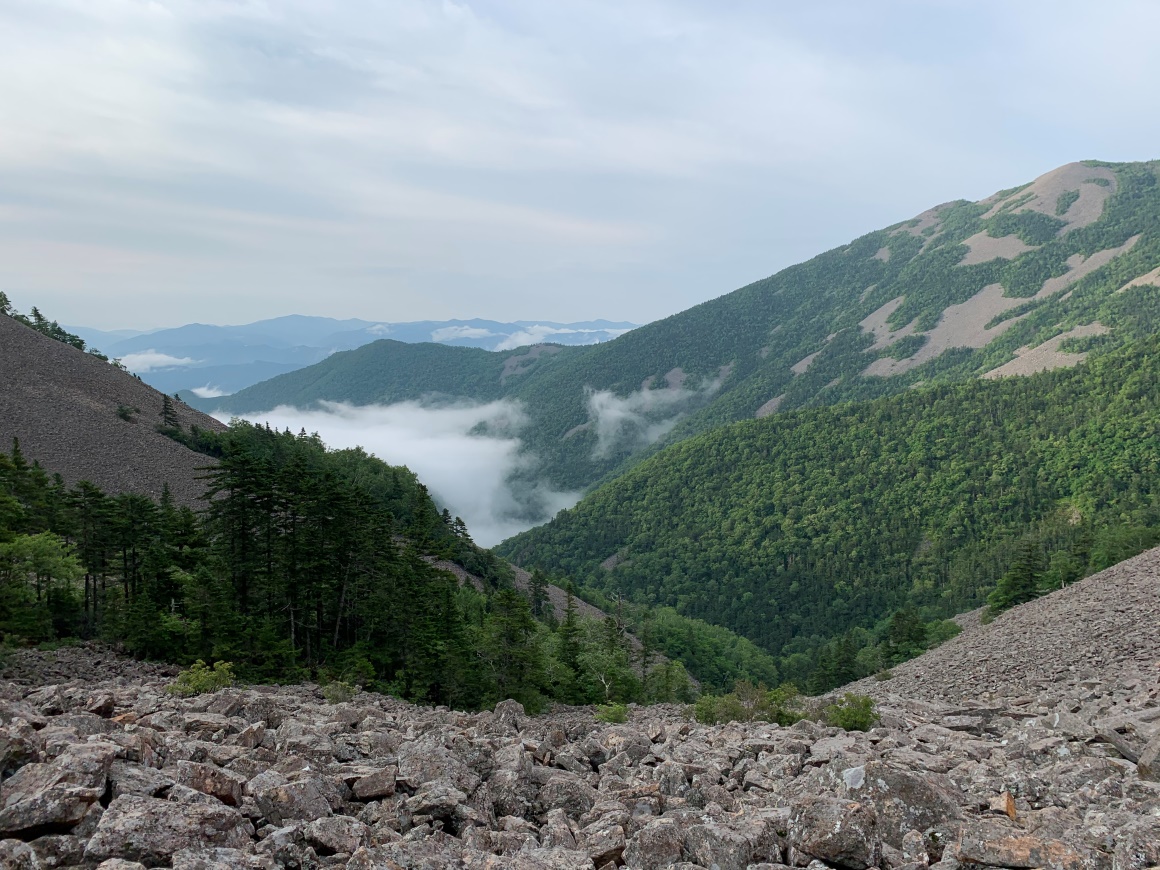 Изюминкой в окрестностях села является огромный скальный комплекс, который зовут "Маяк Беневского". 
Памятник природы
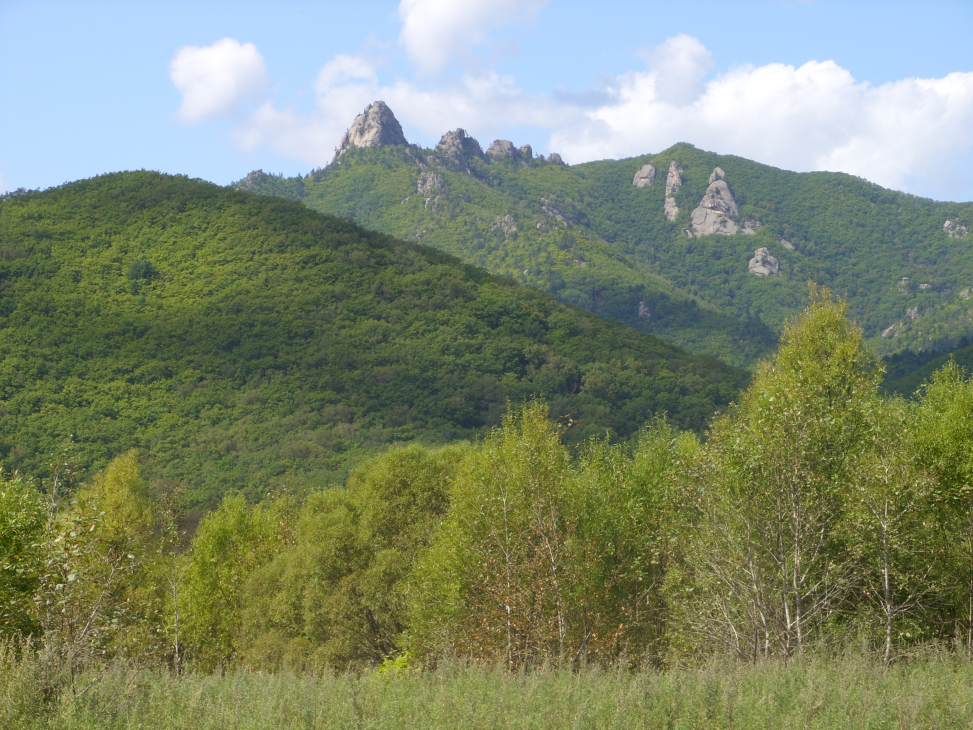 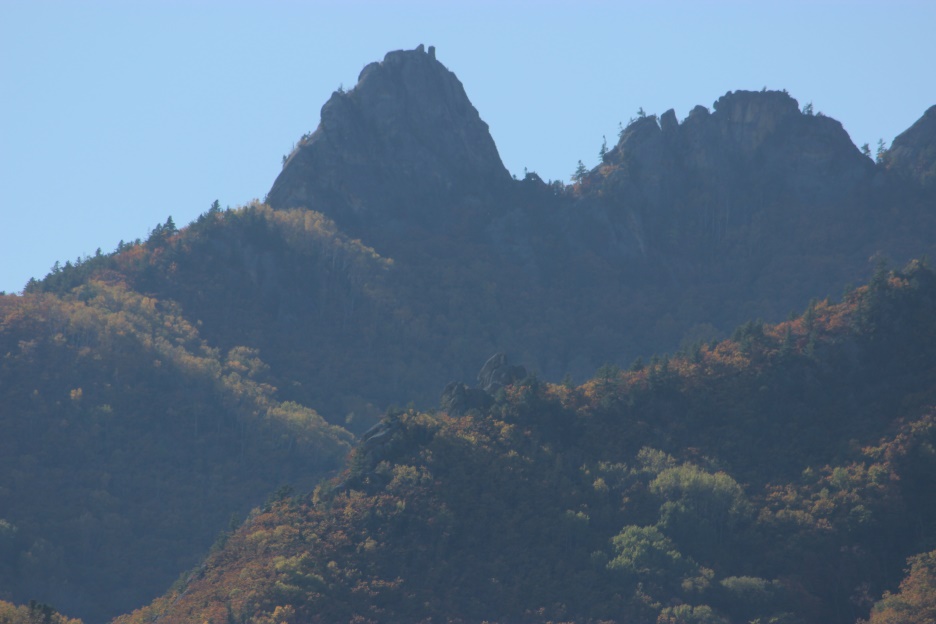 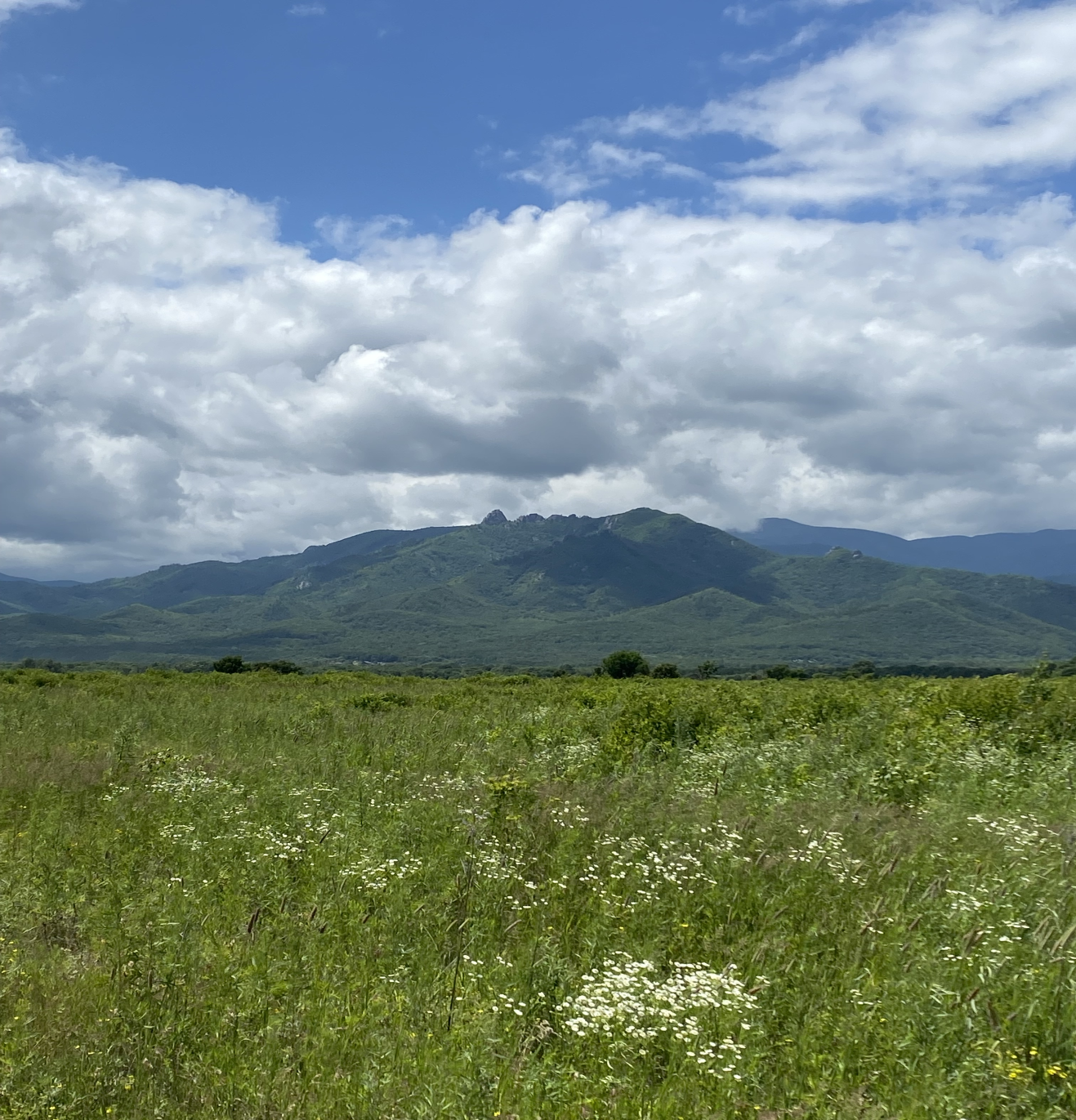 Памятник великому барду, поэту и актеру В.С. Высоцкому
В 1998 году в селе Беневское, на собственные средства пенсионер Иван Лычко установил стелу из бетона, покрытую облицовочной плиткой и табличкой с именем Владимира Высоцкого
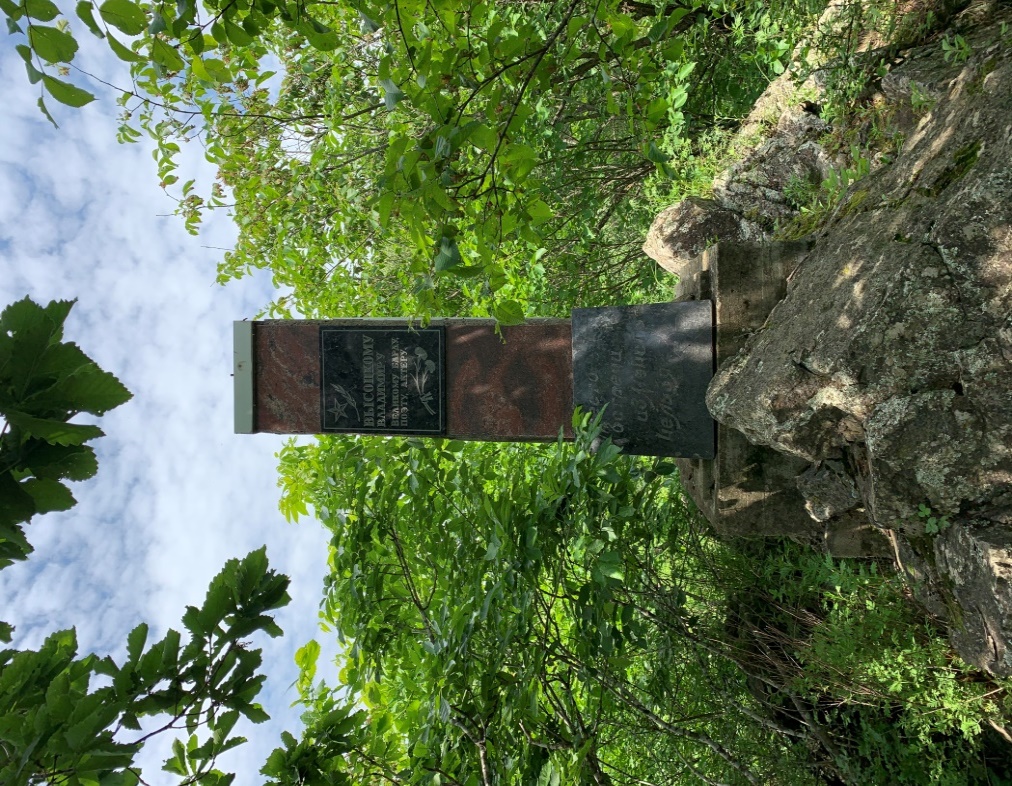 Люди и их судьбы
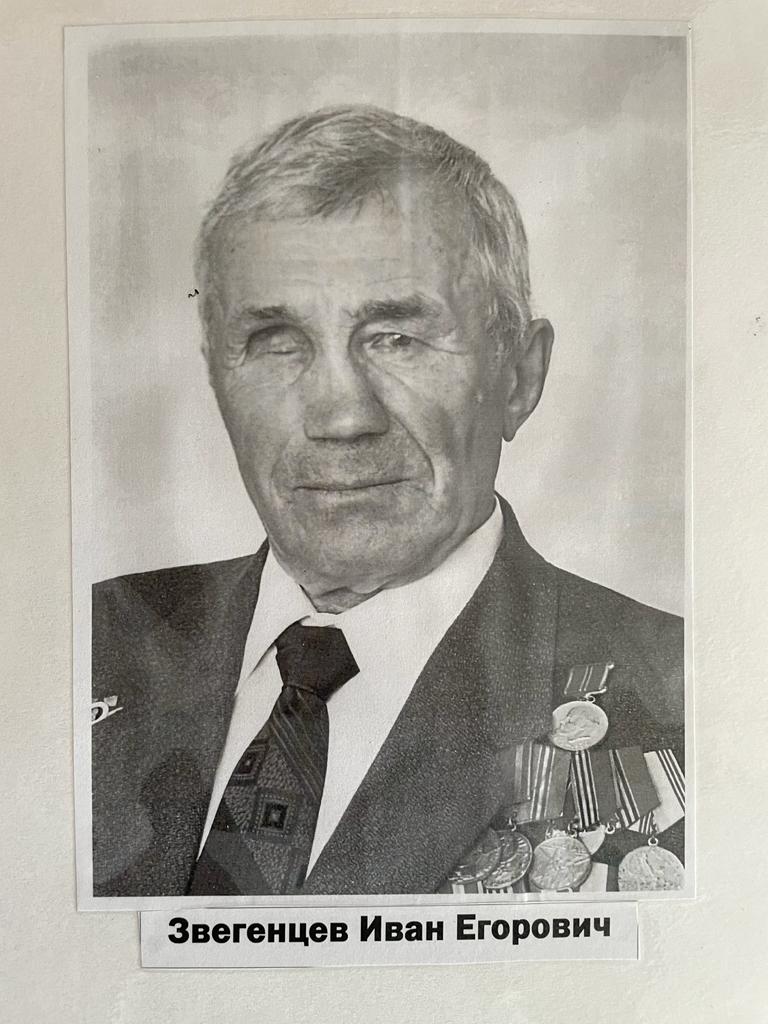 Звегинцев Иван Егорович – наш  ветеран Великой Отечественной войны. В вооруженные силы был призван в 17 лет в 1944 году из Лазовского района Приморья, служил мотористом на лодке типа "Малютка".
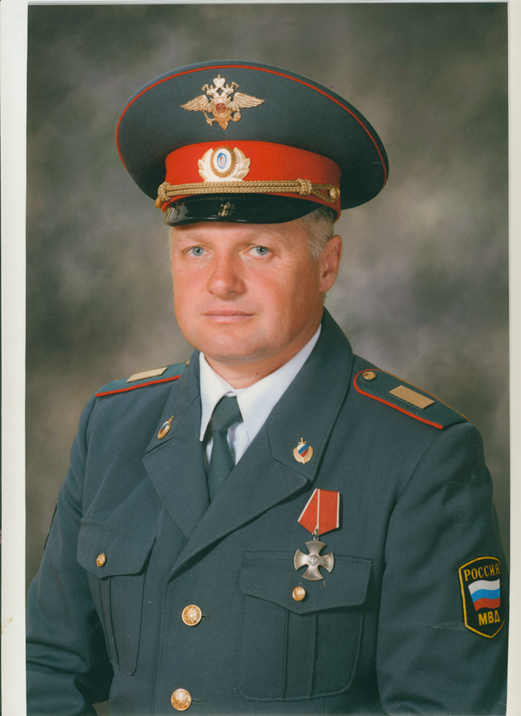 Бабич Леонид Иванович, награждён «Орденом Мужества». В 1997 в Преображении был захват группы вооруженных преступников и освобождение заложников.
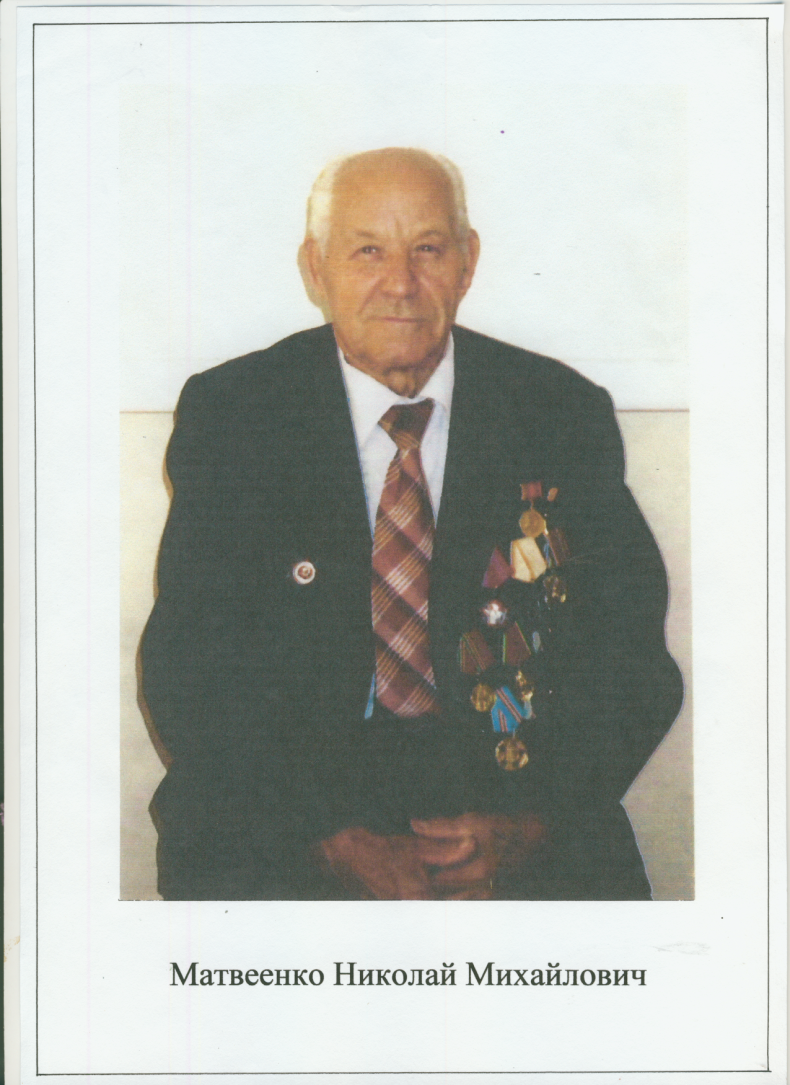 Матвеенко Николай Михайлович
Участник японской войны. Получил Медаль за Отвагу.
Был директором совхоза «Киевский». Есть медаль «За доблестный труд» и орден «Знак почета»
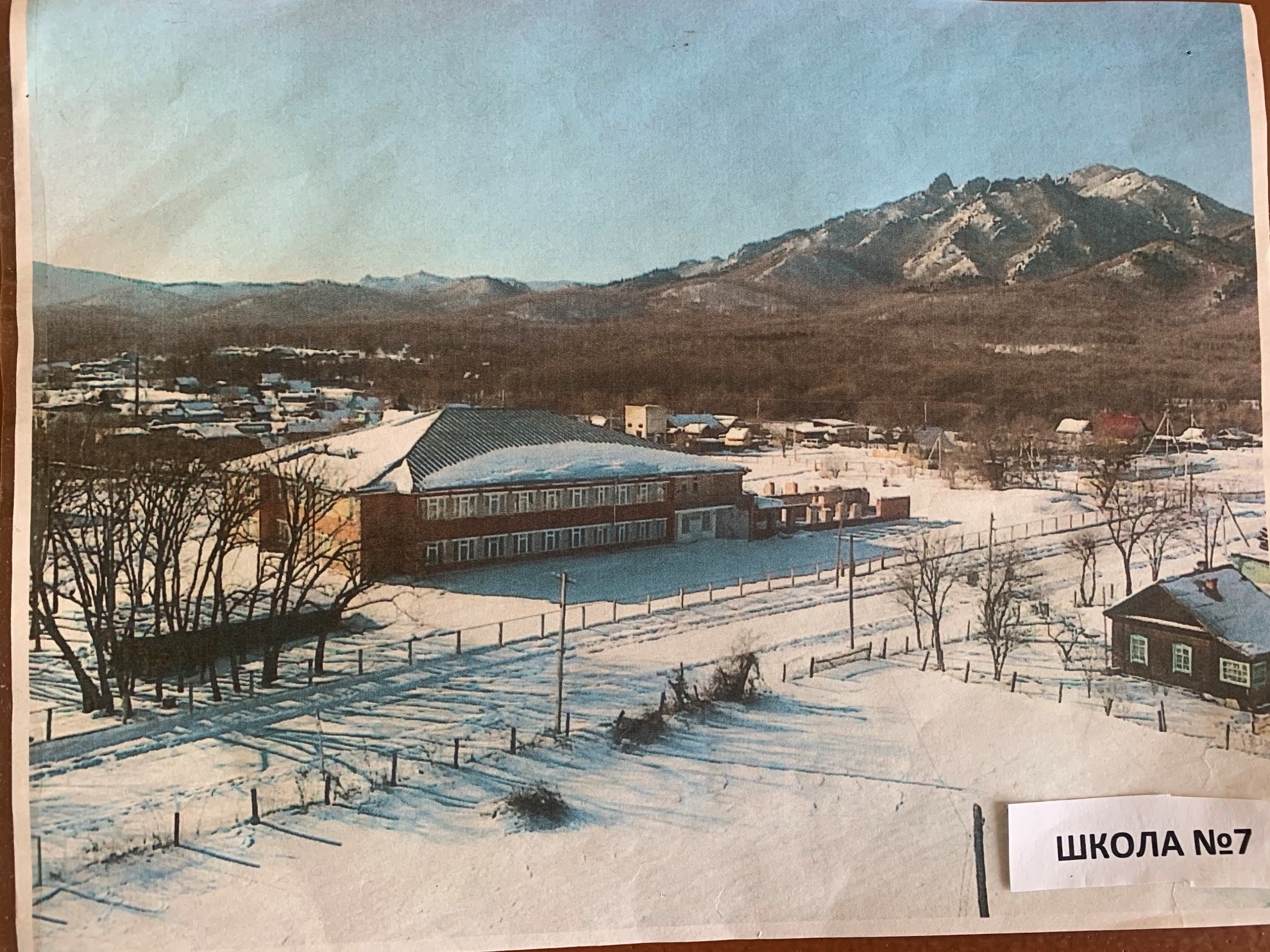 Благодарим за внимание!